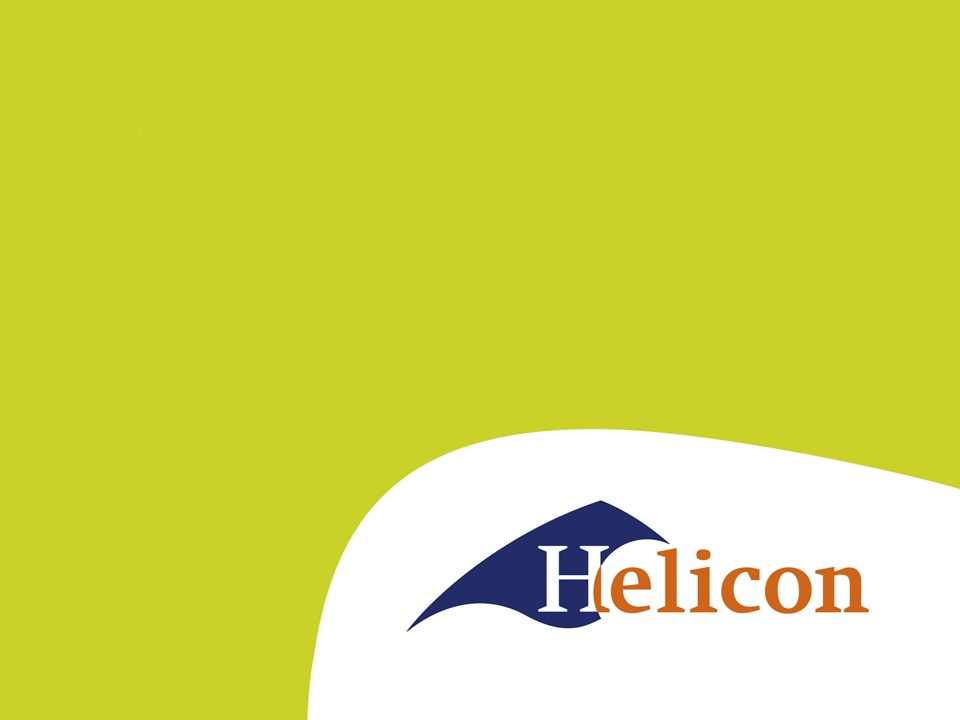 LG42 IBS2.1 Oogsten, complexe machines.
Bedrijfseconomie – les 3
Vorige week
Gemaakt tot en met 29,
Nagekeken tot en met 28
Overige kosten
Rentekosten.
Geld lenen kost geld
Eigen geld moet iets opleveren
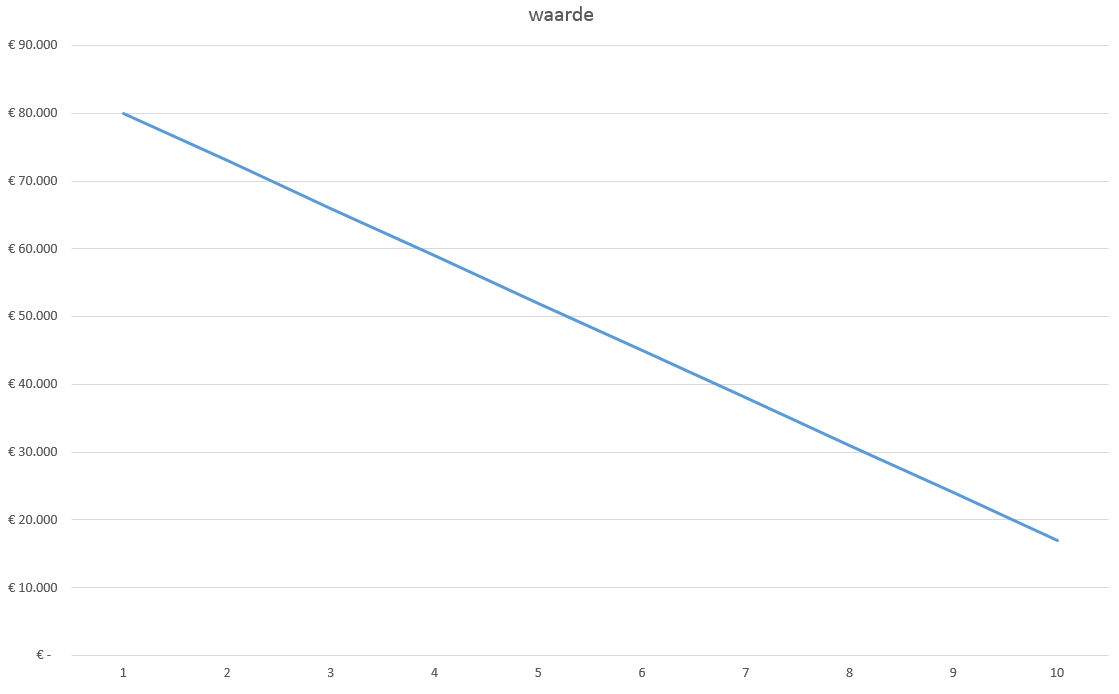 Rentekosten
Aanschafwaarde + Restwaarde     x de rentevoet
                        2
Overige vaste kosten
Reparatie en onderhoud (5%)
Arbeid eigen onderhoud (3%)
Banden (?)
Onroerend goed (1,6%)
Verzekering (1,3%)
Algemene kosten (2,1%)
Variabele kosten
Brandstof
Smeermiddelen
Arbeid
Brandstof
Gemiddelde schatting

Aantal Kw x belastingspercentage
		       4

Trekker 2-wielaangedreven: 60%
Trekker 4-wielaangedreven: 70%
Zelfrijder: 80%

Alleen gebruiken als je het zelf niet weet
Smeermiddelen
Aan oliën en vetten wordt meestal 10% van de kosten aan diesel gerekend.

Ook hier: als je een preciezer getal hebt is dat beter!
Opgave 29
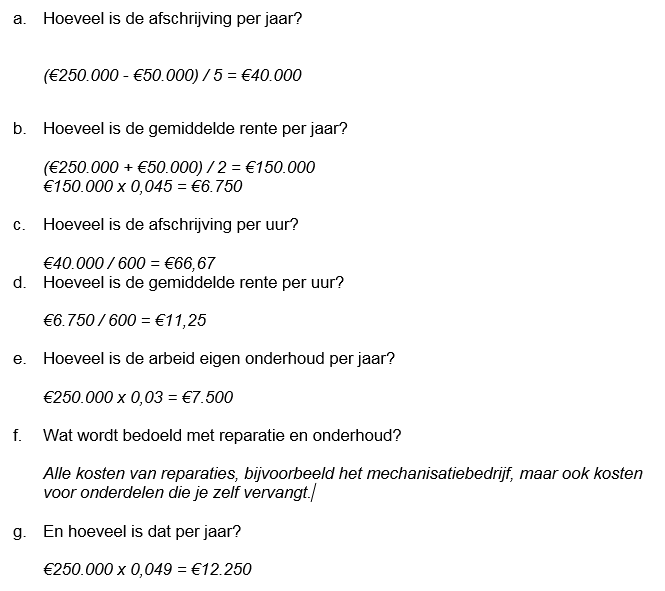 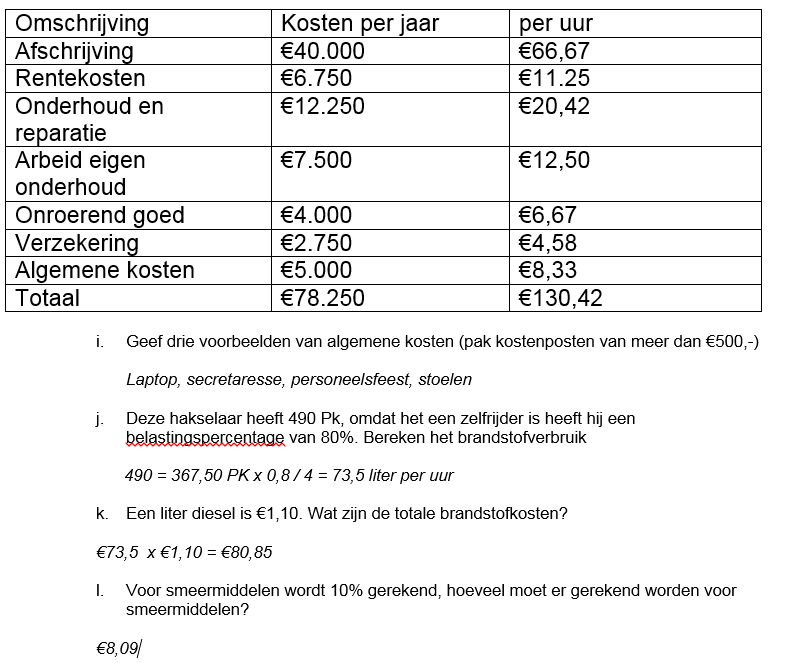 Arbeidskosten
Wat valt er allemaal onder arbeidskosten?
Arbeid
Loon
Netto
Bruto
Loonkosten
Uren
In rekening te brengen
Niet aanwezige uren
Leegloopuren
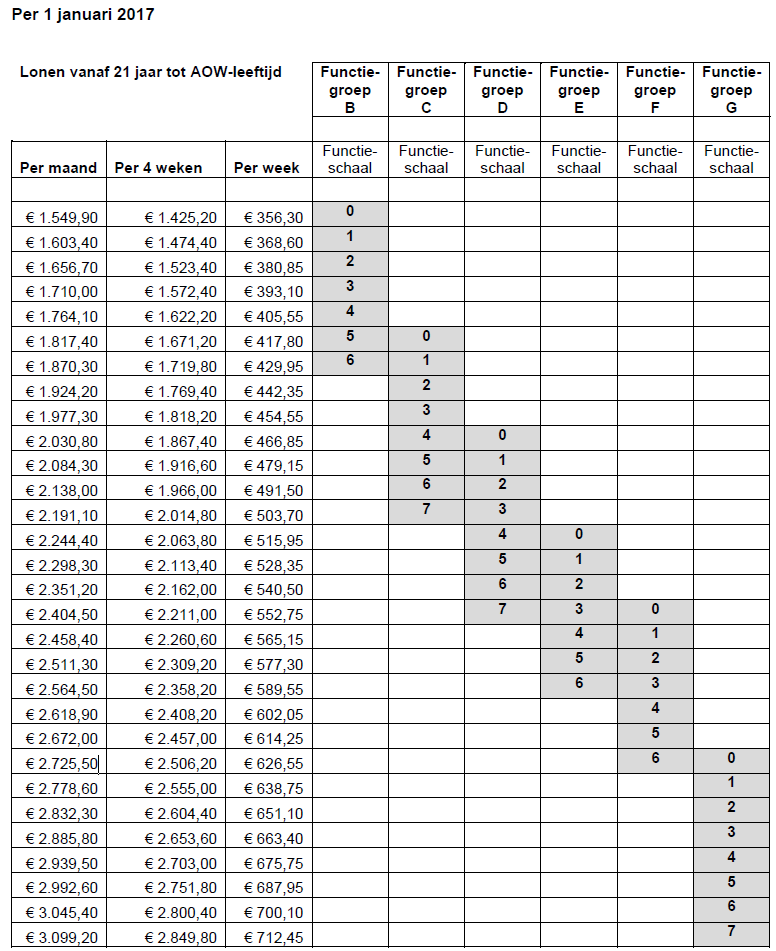 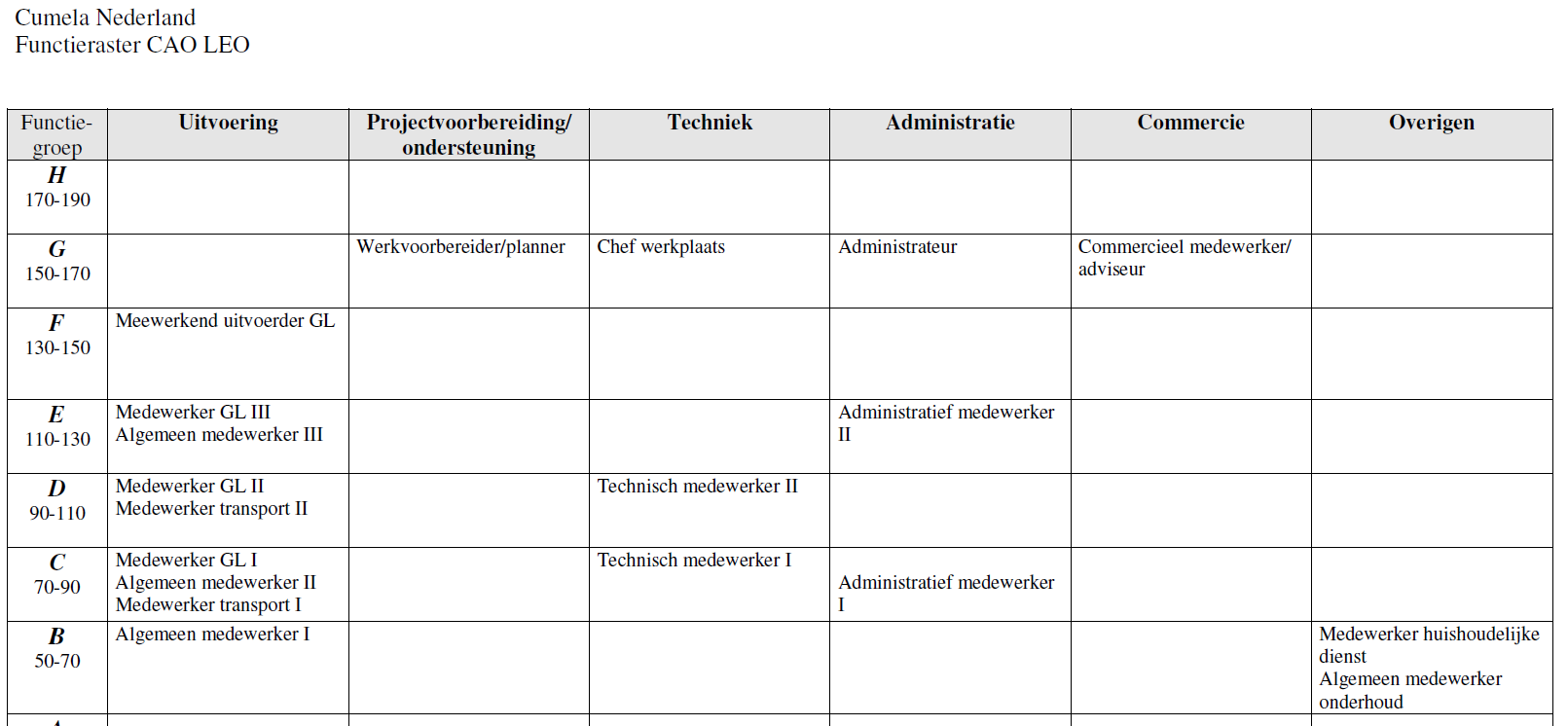 Uren aanwezig
Totaal betaald




In rekening te brengen
Nettoloon


Brutoloon


Loonkosten
-30%
+30%
Arbeidskosten
Totaal: 52 x 38 uur = 1976
Vakantie, feestdagen, ziek 17%
Verplaatsing, tanken, aan-afkoppelen 13%
Reparatie, onderhoud 10%
Werk bij de klant: 60%

Per jaar kost een werknemer: €38.500,-
Hiervan moeten we 90% doorberekenen. Dat is €34.650,-
Bedrijfsleidingvergoeding
De baas wil ook graag iets verdienen.
Bij de arbeidskosten wordt daarvoor 5-10% gerekend.
Opgaven t/m 34
Antwoorden
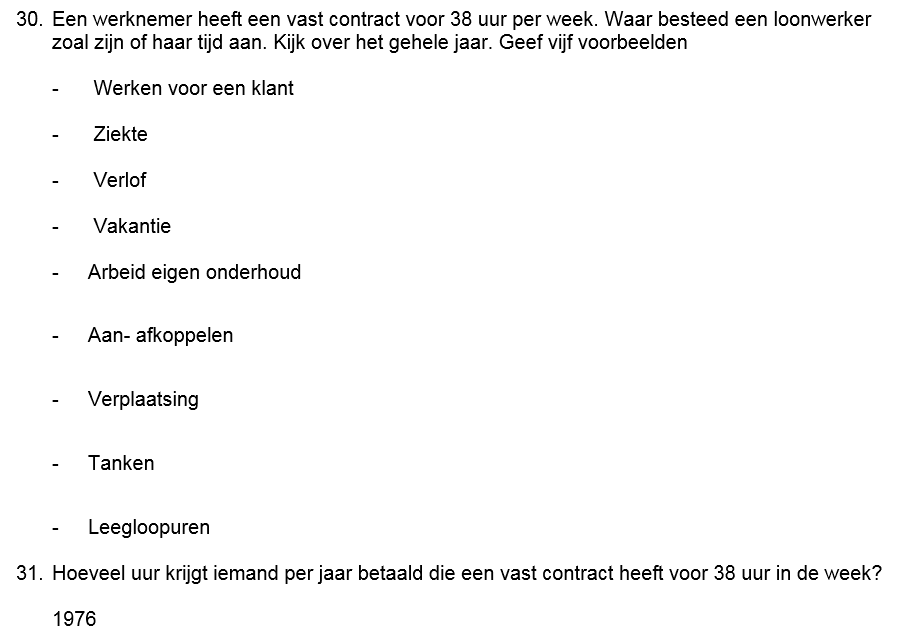 Antwoorden
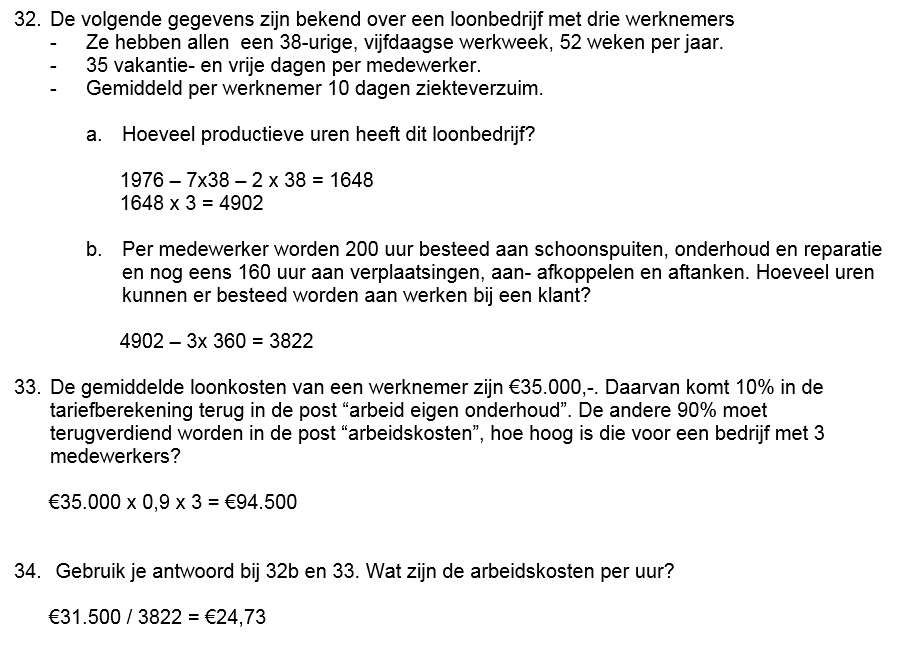 Maak opgaven 35 en 36
Download voor opgave 35 de cao LEO van jullie Wiki
Het uiteindelijke tarief
Winst
BTW
Afronden
Controleren.